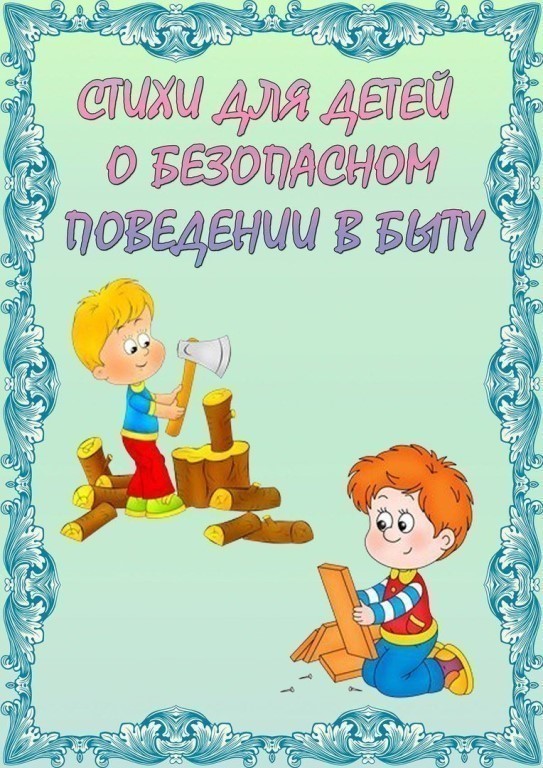 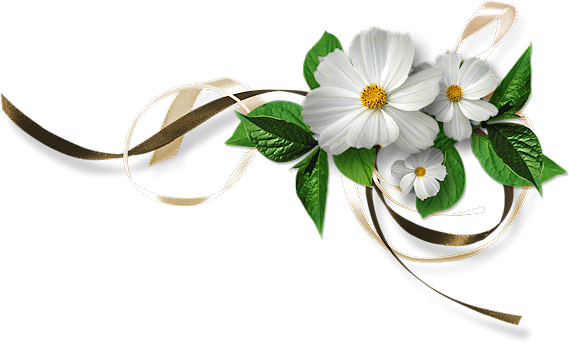 Заголовок слайда
Текст слайда
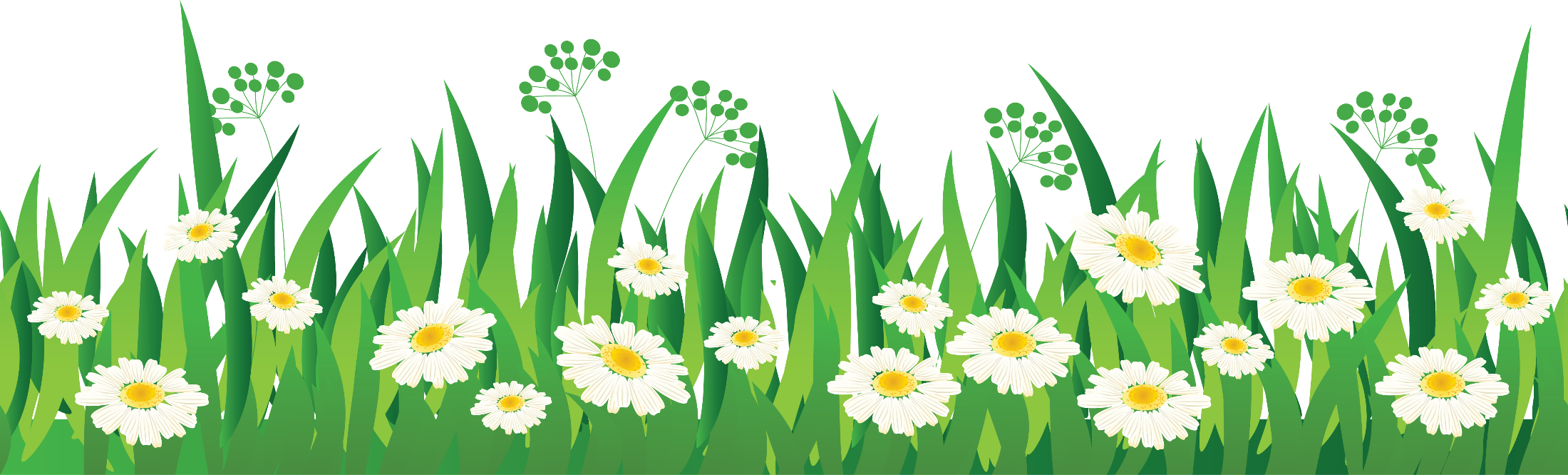 1
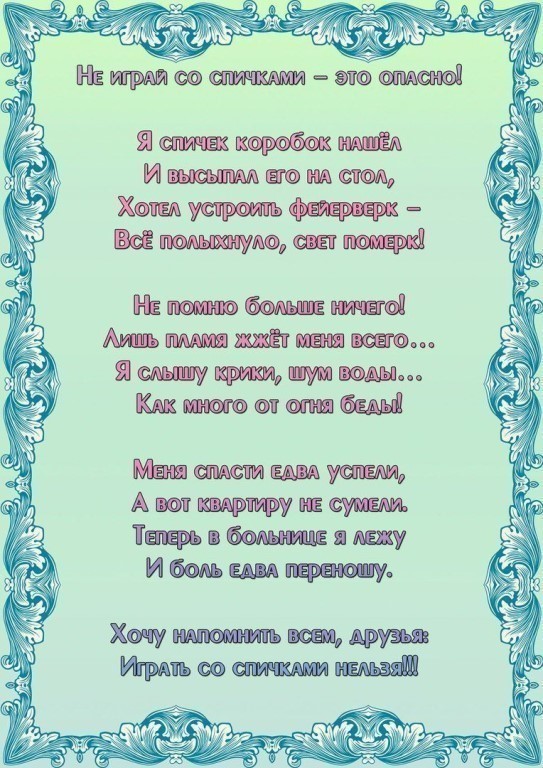 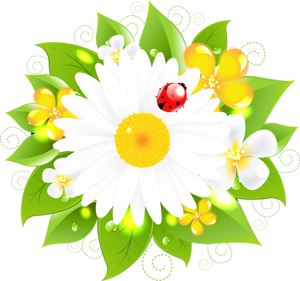 Заголовок слайда
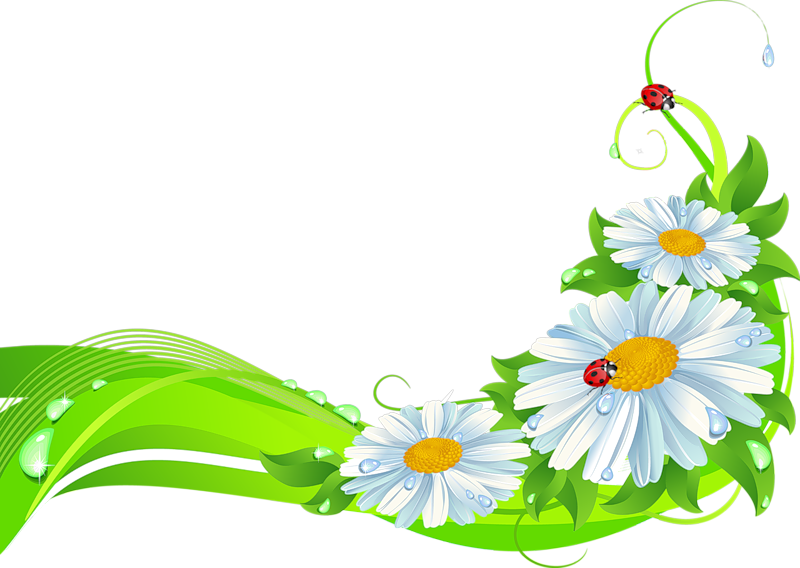 Текст слайда
2
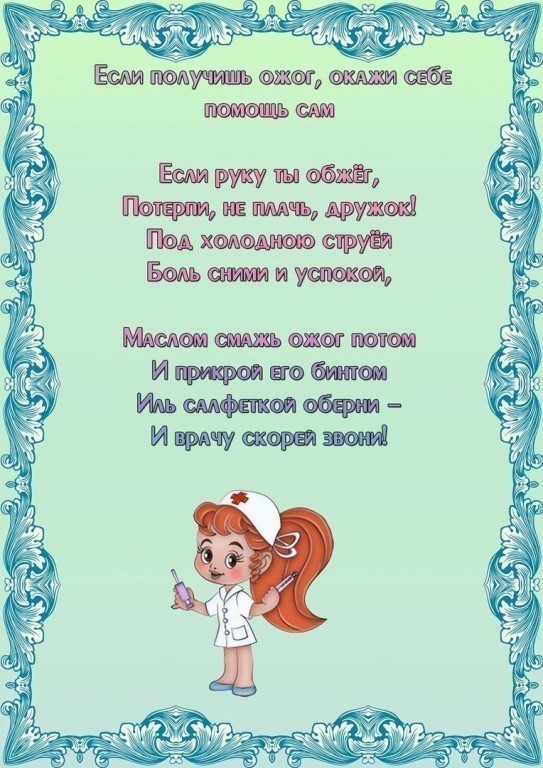 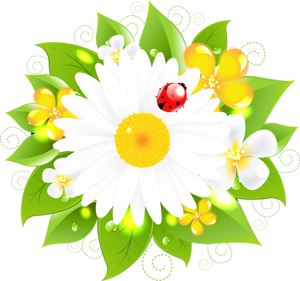 Заголовок слайда
Текст слайда
3
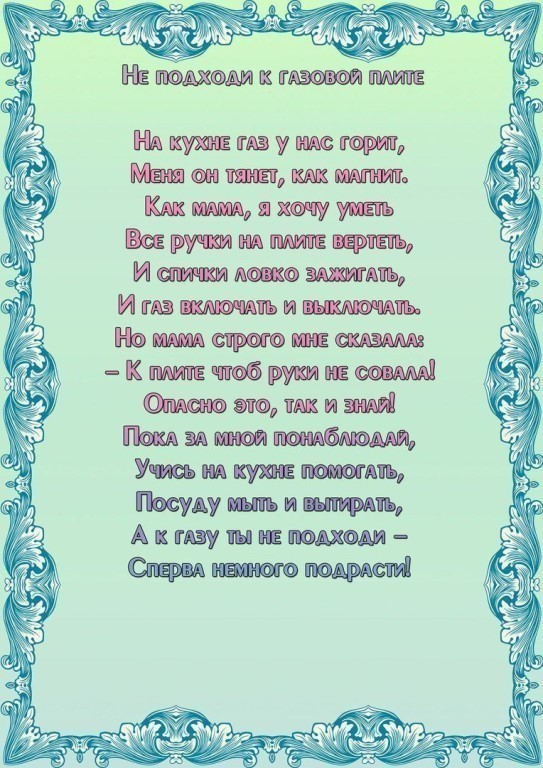 Заголовок слайда
Текст слайда
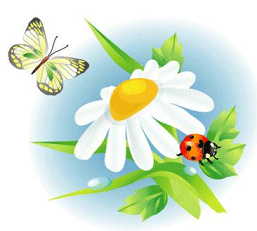 4
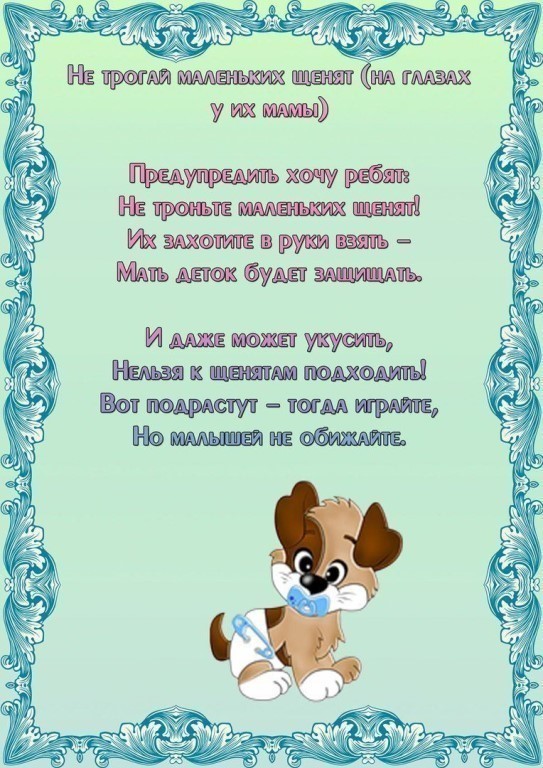 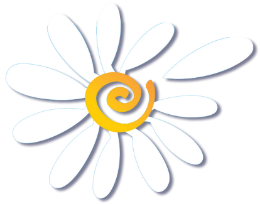 Заголовок слайда
Текст слайда
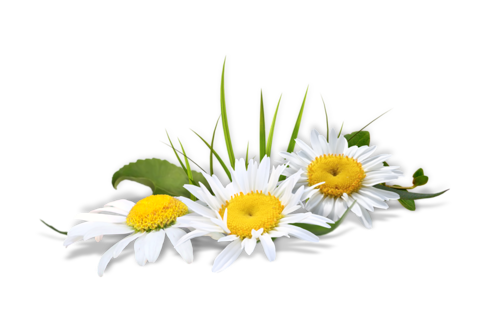 5
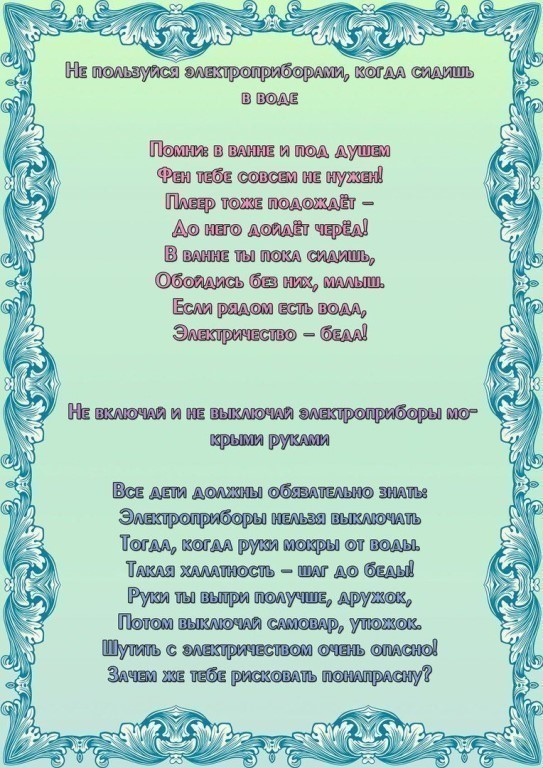 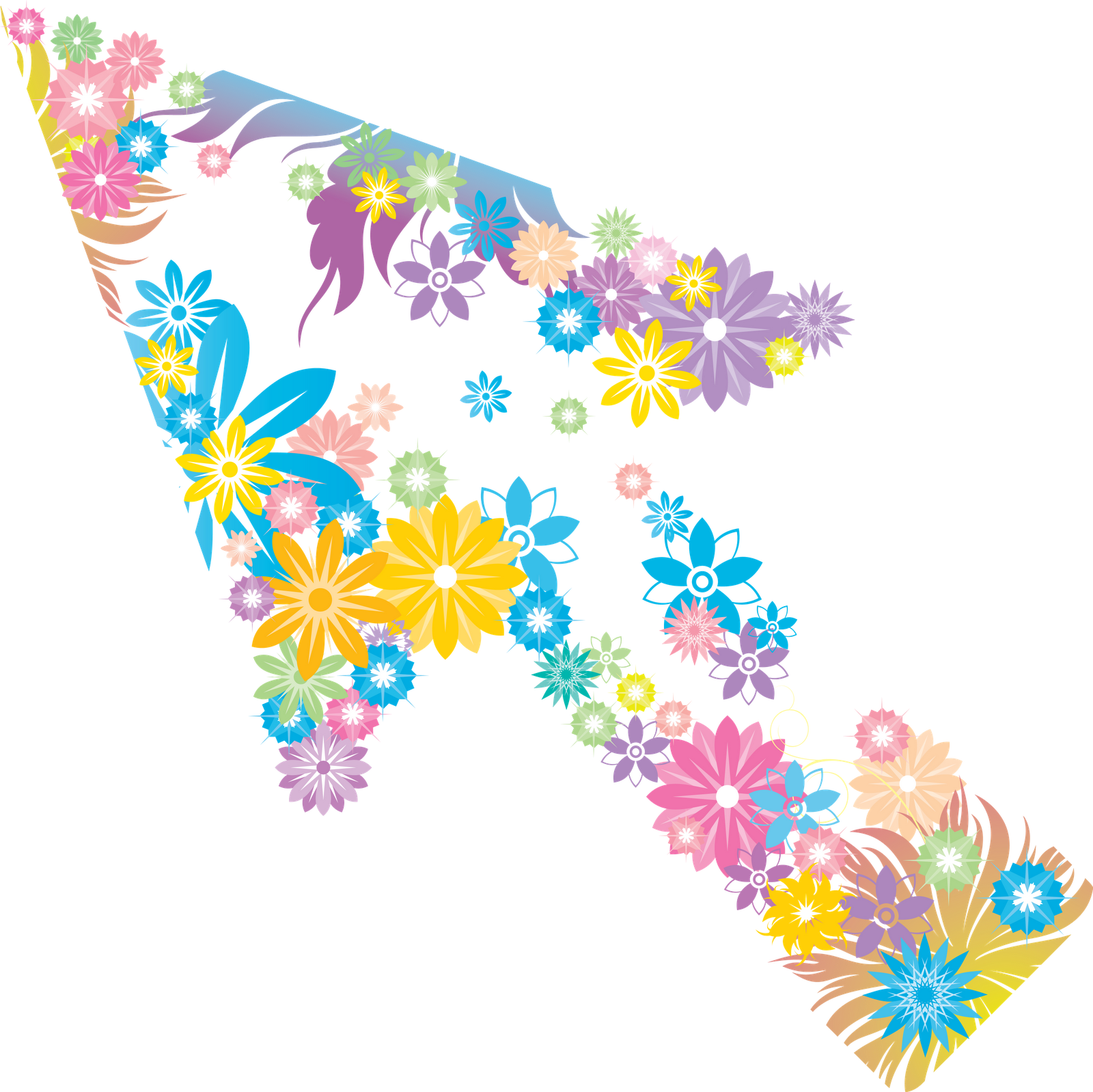 Спасибо ромашкам
УчебныеПрезентации.РФ
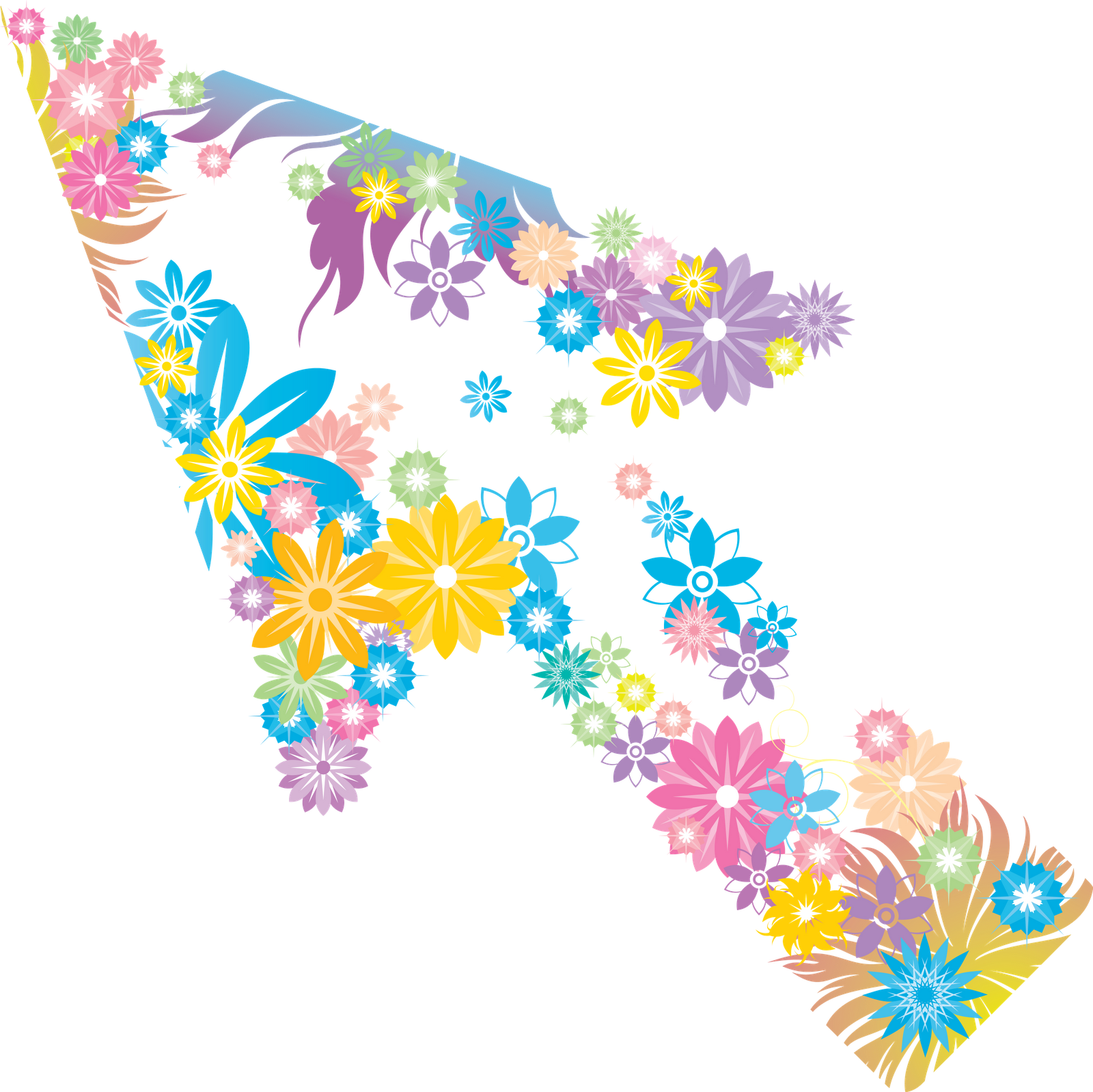 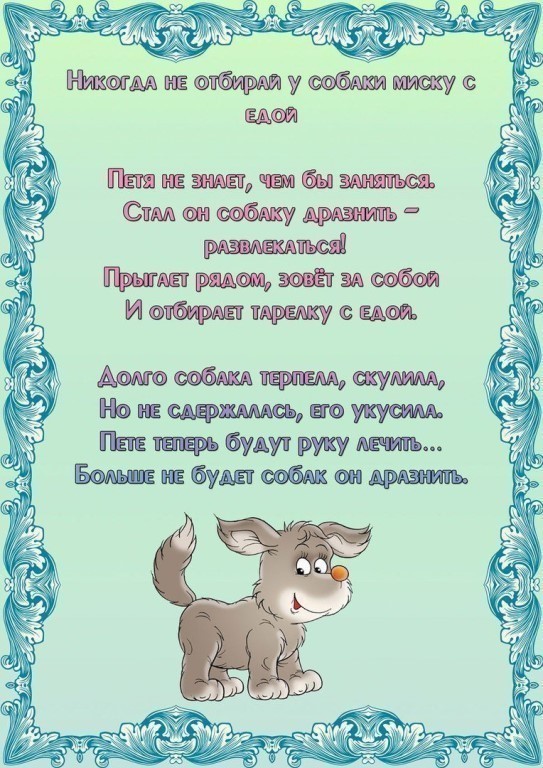 Спасибо ромашкам
УчебныеПрезентации.РФ
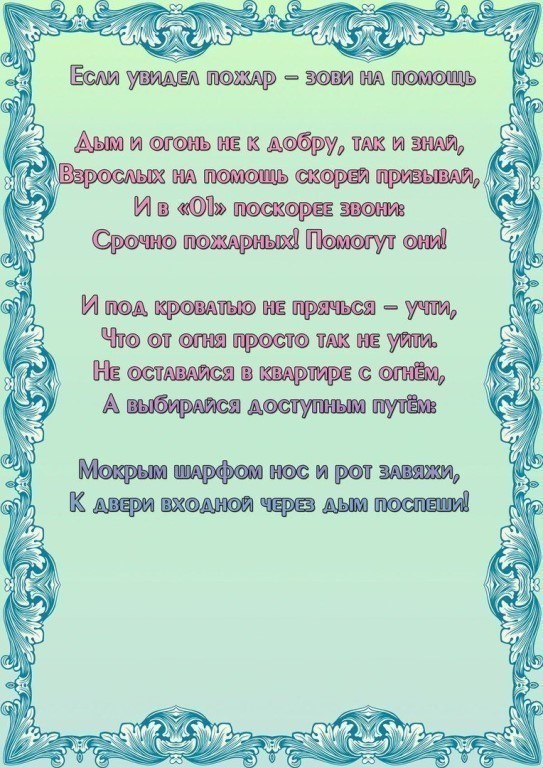 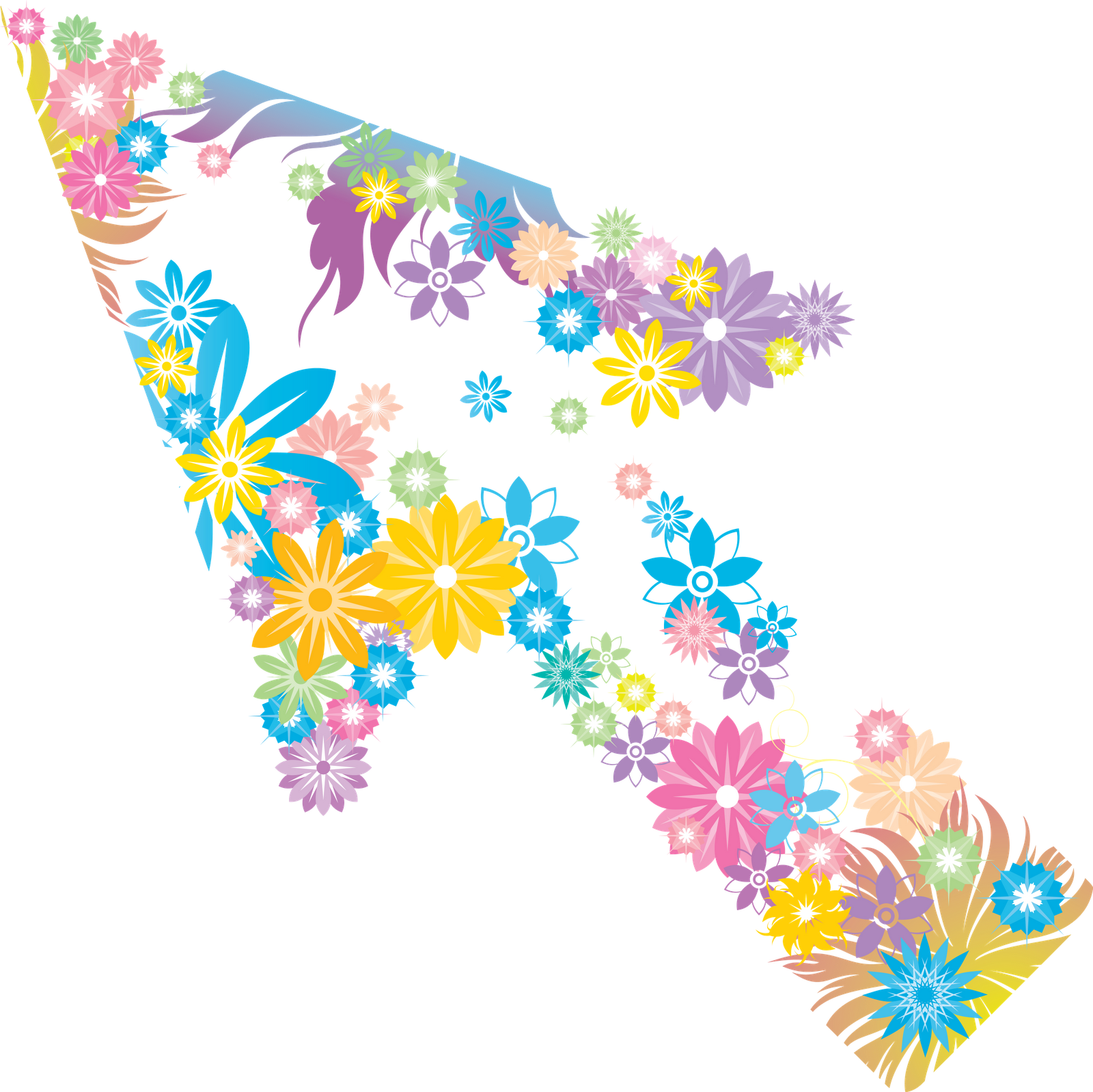 Спасибо ромашкам
УчебныеПрезентации.РФ
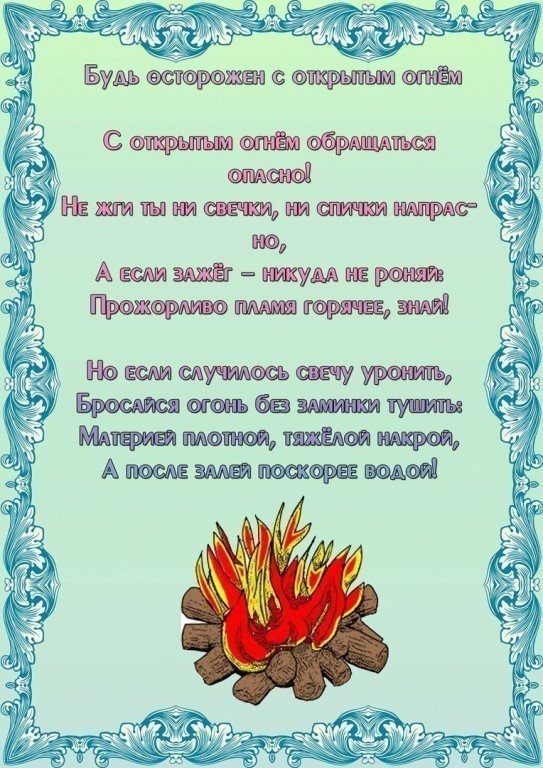 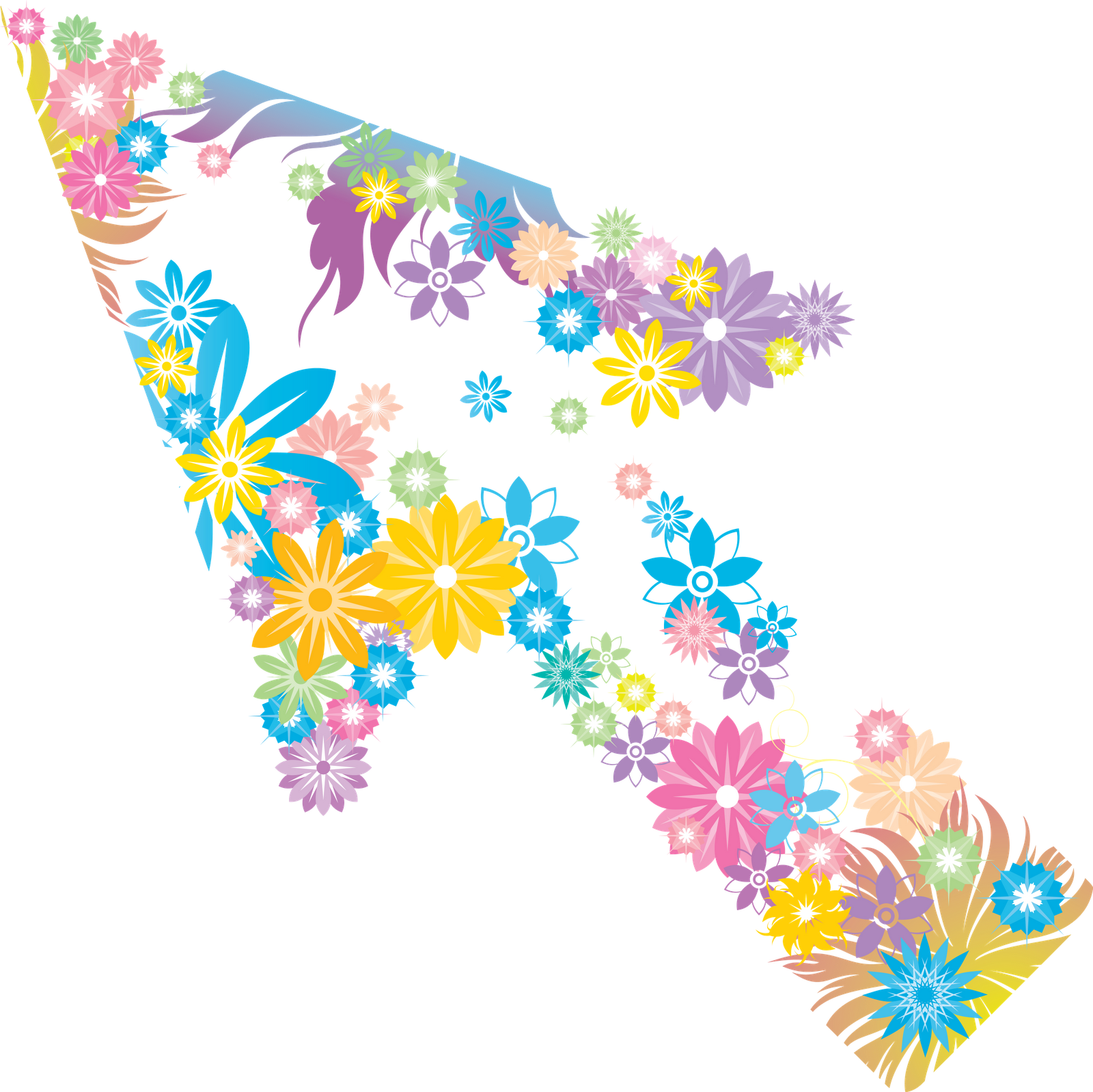 Спасибо ромашкам
УчебныеПрезентации.РФ